Welcome!
Building Michigan Communities Conference
May 1, 2019
Lansing, MI
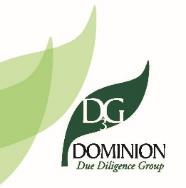 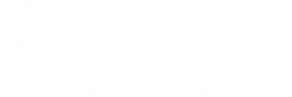 Myths about RAD
RAD doesn’t work for my size housing authority or my physical location in the country
Through October 2018, the percentage of RAD conversions by housing authority size (small, medium, large) is in line with the overall ratio of total units by housing authority size.  The same holds true for region in the country (Northeast, West, South, Midwest).
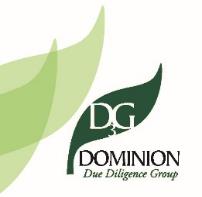 2
Myths about RAD
I have to use low-income housing tax credits.
42 percent of transactions involve significant work, from $25,000 per unit of rehab to new construction, but the balance involve more modest up-front capital investments, paired with capitalization of reserves for future work.  A total of 13 percent of RAD transactions (over 101,000 units to date) have been new construction
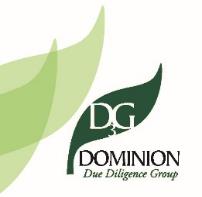 3
Myths about RAD
The PHA will lose control of the property
In the projects which don’t use tax credits, almost all are continued to be owned by the PHA directly or by a wholly owned subsidiary
For transactions involving tax credits, the PHA is typically the general partner with the option to acquire the building back for 100 percent ownership at the end of the compliance period
RAD requires some level of public ownership or control
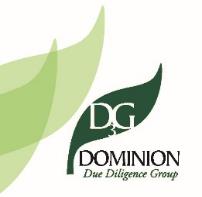 4
Connect with us
Presenters
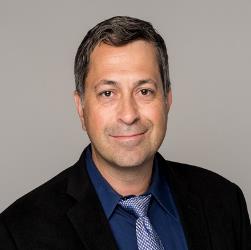 Chris Tritsis, AIA, MBASenior Managing Director, Baker Tilly
+1 (312) 228 7333 chris.tritsis@bakertilly.com
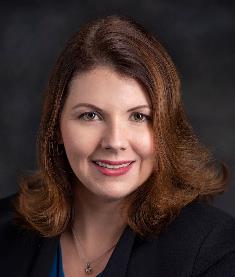 Jenn Krieher, MPA, LEED APHousing Preservation Manager, Dominion Due Diligence Group
+1 (804) 924 2369j.krieher@d3g.com
Resources
HUD www.hud.gov/rad
RAD Notice; PIH-2012-32 (HA) H-2017-03, REV-3 https://www.hud.gov/sites/documents/RAD_NOTICE_REV3_FINAL.DOCX 
RAD Resource Desk www.radresource.net
Fair Housing, Civil Rights, and Relocation Notice; H 2016-17 PIH 2016-17 (HA) https://www.hud.gov/sites/documents/16-17HSGN_16-17PIHN.PDF 
Section 18 Notice with new flexibilities; PIH 2018-04 (HA) https://www.hud.gov/sites/dfiles/PIH/documents/pih2018-04.pdf 
Voluntary Conversion Notice; PIH 2019-05
https://www.hud.gov/sites/dfiles/PIH/documents/PIH-2019-05.pdf
RAD, what is it?
“In 2012, Congress authorized the Rental Assistance Demonstration (RAD) to test a new way of meeting the large and growing capital improvement needs of the nation’s aging public housing stock
Properties “convert” their assistance to long-term, project-based Section 8 contracts. These new contracts provide a more reliable source of operating subsidy that allow PHAs and owners to safely leverage private capital – typically debt and equity – in order to finance the property rehabilitation or replacement 
The contracts as well as underlying use restrictions must be renewed each time they expire, ensuring the long-term affordability of the improved properties”

Source: www.hud.gov/rad/program-details
Why RAD? Benefits for PHAs!
RAD is voluntary! A PHA chooses to participate in RAD (via Board Resolution and application). A PHA can apply to RAD for one project, several different projects or their entire public housing portfolio 
“Modernize aging family and elderly properties
Stabilize property revenue – even “no debt” conversions
Substantial rehabilitation of deteriorated properties
Demolition and redevelopment of distressed or obsolete properties 
Transfer of Assistance
Thin densities of sites, or increase densities of sites and mix-incomes
Streamline operations”                                             
                                                                                                                     Source: https://www.hud.gov/RAD/program-details   RAD101
More stable funding platform
Historic Operating Subsidy Proration Levels
10
[Speaker Notes: Average operating subsidy has been funded at 93% of full funding (what the PHA is eligible for) for the past 15 years; 10 years is 91% and 4 years is 95%. 

Recent Senate and House bills  have had up to 20 – 30% cuts in public housing funding.]
More stable funding platform
Revenue Increase Based on OCAF for Prior 15 Years
Funding ($)
11
Year
[Speaker Notes: Charge shows trending of $100 received from HUD assuming the OCAF over the past 15 years.]
More stable funding platform
Annual Operating Cost Adjustment Factor (OCAF)
12
[Speaker Notes: Average annual OCAF over past 15 years is 3.18%, 10 years is 3.22% and 4 years is 1.88%]
Benefits for residents!
Upfront resident meetings
Improved housing at the project level
Improved housing at the unit level
Right to Return
Right to organize and funding to do so ($25 PUPA)
No rescreening at conversion or post-construction
Choice Mobility (the right to request a tenant-based voucher after a period of residency at the converted property)
RAD Rents
Did we mention RAD is cost neutral?
So: RAD Rents are determined using
The public housing funding / “income” that a property receives 
its Operating Fund and Capital Fund subsidies, as well as tenant rent contributions
Predictable contract rents: lenders will underwrite based on these
Inflation Increases! Operating Cost Adjustment Factor (OCAF)
No limitation on use of project cash flow (unrestricted)
Renewable long-term Section 8 Contract; stable funding platform
Renewable RAD Use Agreement
Sample housing authority
9
[Speaker Notes: In its most basic form, this is RAD.

HUD lobbied to get additional funding but was unsuccessful. The key is that there is no new funding and no cut in funding.

Amount of subsidy adjusts with the tenant portion. i.e. if the tenant payment increases then the HUD subsidy decreases and vice versa]
Options for financing
Straight conversion, aka no-debt
Uses available Public Housing Operating Reserves or unobligated Capital Funds
Conventional debt
FHA-Insured Debt such as 221(d)(4) or 223(f)
Tax credits (usually 4% or 9%, sometimes HTC)
Federal Home Loan Bank Affordable Housing Program (AHP)
Community Development Block Grants or HOME
Housing trust fund
Seller note
2 Types of RAD conversions
PBV
HAP contract term 15 years, can request 20
Choice mobility
HQS inspections (3rd party)
Rent caps: lower of current funding, reasonable rents, 110% FMR
Sec. 8 contract & funding administered by PHA
PBRA
HAP contract term 20 years
Choice mobility (different than PBV)
REAC inspections
Rent caps: lower of current funding and 120% of FMR less utilities
Sec. 8 contract & funding administered by HUD Office of Multifamily
RAD development
One-for-one replacement of units
Environmental review
CNA and CNA e-Tool
Site and neighborhood standards 
Accessibility requirements
Davis Bacon 
Section 3
Relocation matters
This should be one of your first questions to a PHA
NO resident relocation prior to the execution of the RCC
URA applies to any rehab, demolition or acquisition activity
PHAs use temporary relocation methods when applicable (such as using vacant units to house residents while rehab on their unit is being completed)
Fair Housing, Civil Rights and Relocation Notice
Conversion timelines
Financing plan to closing timeline
Financing plan approved by Financing TM (FTM)
7-14 days to Approval Committee depending on date of FP approval
If approved by Approval Committee, up to 7 days for RCC issuance
PHA has 30 days to review and sign the RCC, but the faster that process takes place, the better
60 days to closing; if there is an urgent need to close, or a specific date (LIHTC-related deadline), PHA should back up these dates to Financing Plan submission and discuss early on with their RTM and FTM
PHA action items
Initiate and participate in strategic planning about their public housing portfolio; include municipal partners
Examine existing debt, operating expenses, deferred maintenance, capital needs
Complete required resident meetings
Update Board 
Submit well-thought-out RAD application(s)
Hire environmental and physical condition contractors early in the process
Be engaged throughout the RAD process
Submit quality financing plan(s)
RAD flexibility with Sec. 18
New SAC Notice 
PIH 2018-04 (HA) https://www.hud.gov/sites/dfiles/PIH/documents/pih2018-04.pdf 
Allows PHAs to covert 75 percent of units in a property to RAD and the remaining 25 percent to SAC for TPVs
Disposition of 4 unit or less non-contiguous assets
Disposition for a PHA with less than 50 units
Where do I begin?
Read up
Reach out
Stay involved
Manage your RAD tasks and deadlines
Roll up your sleeves
Enjoy!
Questions?
Connect with us
Chris Tritsis, AIA, MBA
Senior Managing Director, Baker Tilly
+1 (312) 228 7333
chris.tritsis@bakertilly.com


Jenn Krieher, MPA, LEED AP
Housing Preservation Manager, 
Dominion Due Diligence Group
+1 (804) 924 2369
j.krieher@d3g.com